سازمان بسیج حقوقدانان
تخلفات و جرايم انتخاباتي
تخلفات و جرايم انتخاباتي
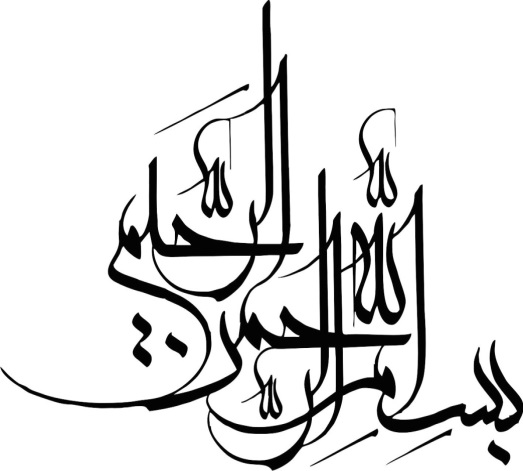 سازمان بسیج حقوقدانان
تخلفات و جرايم انتخاباتي
تخلفات و جرايم انتخاباتي
تخلفات و جرايم انتخاباتي
سازمان بسیج حقوقدانان 

امین الله زمانی

پا ييز1392
4-جرائم راي‌دهندگان، طرفداران و نامزدهاي انتخاباتي
7- جرائم عمومي(جرايم موضوع مواد 66 و 33)
3- جرايم و تخلفات نهادها و سازمان‌ها
2- جرايم و تخلفات انتخاباتي
6-جرايم و تخلفات هيات‌هاي نظارت 
‌‌‌‌‌‌‌‌‌‌‌‌‌‌‌‌‌‌‌‌‌‌‌‌‌‌‌‌‌‌‌‌‌‌‌‌‌‌‌‌‌‌‌‌‌‌‌‌‌‌‌‌‌‌‌‌‌‌‌‌‌‌‌‌‌‌‌‌‌‌‌‌‌‌‌‌‌‌‌‌‌‌‌‌‌‌‌‌‌‌‌‌‌‌‌‌‌‌‌‌‌‌‌‌‌‌‌‌‌‌‌‌‌‌‌‌‌‌‌‌‌‌‌‌‌‌‌‌‌‌‌‌‌‌‌‌‌‌‌‌‌‌‌‌‌‌‌‌‌‌‌‌‌‌‌‌‌‌‌‌‌‌‌‌‌‌‌‌‌‌‌‌‌‌‌‌‌‌‌‌‌‌‌‌‌‌‌‌‌‌‌‌‌‌‌‌‌‌‌‌‌‌‌‌‌‌‌‌‌‌‌‌‌‌‌‌‌‌‌‌‌‌‌
سازمان بسیج حقوقدانان
فهرست
تخلفات و جرايم انتخاباتي
1ـ  کليات(تخلف و جرم)
5- جرائم و تخلفات مامورين انتظامي و نظامي
3
سازمان بسیج حقوقدانان
کلیات
تخلفات و جرايم انتخاباتي
1ـ كليات(تخلف و جرم)
سازمان بسیج حقوقدانان
کلیات
تخلفات و جرايم انتخاباتي
تعريف جرم:
  فعل يا ترک فعلي است که براي آن مجازات تعيين شده است(ماده 2قانون مجازات اسلامي)

تعريف  تخلف :
  تجاوز مامور دولت يا ديگر نهادهاي حاکميتي از مقررات اداري، در حين انجام وظيفه مي‌باشد
5
سازمان بسیج حقوقدانان
کلیات
تخلفات و جرايم انتخاباتي
تفاوت‌ها:

1- هدف از مقابله با جرم دفاع از نظم عمومي است و هدف از وضع تخلفات اداري صيانت از حقوق دولت و حفظ نظم سازمان متبوعه مامور دولت مي­باشد
2- جرم از طريق دادگاه 1رسيدگي مي شود اما رسيدگي به تخلفات در صلاحيت هيات‌هاي رسيدگي به تخلفات اداري مي‌باشد.
3- تخلفات تنها خاص كارمندان و نهادهاي دولتي و اداري است در صورتي كه جرايم، كليه ساكنان كشور مي‌شود
4- مجازات وضمانت اجراي جرايم شديدتر از تنبيهات تخلفات اداري مي‌باشد.
6
سازمان بسیج حقوقدانان
کلیات
تخلفات و جرايم انتخاباتي
عناصرتشکيل‌دهنده
عنصرقانوني : تعريفي که قانونگذار از جرم و تخلف کرده است و به صورت متن قانون تصويب شده است.
مهمترين قوانين مرتبط با جرايم و تخلفات انتخاباتي عبارتند از : 
1- قانون انتخابات رياست جمهوري مصوب 1364 با اصلاحات بعدی
2- قانون انتخابات مجلس شوراي اسلامي مصوب 1378 
3- قانون انتخابات مجلس خبرگان رهبري 1359
عنصرمادي : رفتار مادی و محسوس مرتکب که در عالم خارج تجلی می‌یابد.
عنصرمعنوي : داشتن علم و عمد درهنگام ارتکاب جرم يا تخلف.
7
سازمان بسیج حقوقدانان
جرايم و تخلفات انتخاباتي
تخلفات و جرايم انتخاباتي
2- جرايم و تخلفات انتخاباتي
سازمان بسیج حقوقدانان
جرايم و تخلفات انتخاباتي
تخلفات و جرايم انتخاباتي
تعريف : اعمال و رفتارهايي(فعل و ياترک فعل‌هايي) که قانونگذار در قانون انتخابات مجلس شوراي اسلامی ممنوع کرده است. كه اين جرايم  و تخلفات به صورت عام و خاص تعريف مي‌شوند.

جرايم عام انتخاباتي:
تعريف :‌ جرايمي هستند که موضوع آنان خاص امور انتخابات نبوده و در هر زمان، مکان و شرايطي امکان تحقق آنها وجود دارند و تنها اختصاص به زمان برگزاري انتخابات ندارند
مثال: ضرب و جرح، توهين ،افتراء، تخريب اموال عمومي، جعل، منازعه، افساد في الارض و...
9
سازمان بسیج حقوقدانان
جرايم و تخلفات انتخاباتي
تخلفات و جرايم انتخاباتي
جرايم خاص انتخاباتي :
تعريف: منظور از جرايم خاص انتخاباتي رفتارهاي مجرمانه‌اي که در زمان انتخابات ارتکاب مي‌يابند و مربوط به امور خاص انتخاباتي هستند.
 مثال :
1- خريد وفروش راي.
 2- راي دادن با شناسنامه جعلي. 
3- تبليغ داوطلب نمايندگي عليه داوطلب ديگر
4- دخالت در امر انتخابات. 
5- عدم رعايت بيطرفي در انتخابات. 
6- حضور افراد غيرمسول در شعب اخذراي
7- استنكاف از وظيفه امحاء آثار تبليغاتي
10
سازمان بسیج حقوقدانان
جرايم و تخلفات انتخاباتي
تخلفات و جرايم انتخاباتي
تخلفات عام انتخاباتي :
تعريف: تخلفات عمومي انتخابات مواردي است که صرفنظر از زمان برگزاري انتخابات در هر شرايطي توسط مامور دولت قابل ارتکاب هستند
مثال :
1- اعمال و رفتار خلاف شئون شغلي يا اداري
2- نقض قوانين و مقررات مربوط.
 3- ترك خدمت در خلال ساعات موظف اداري.
 4- افشاي اسرار و اسناد محرمانه اداري.
 5- كم‌كاري يا سهل‌انگاري در انجام وظايف
 6- سرپيچي از اجراي دستورهاي مقامهاي بالاتر
 7- در حدود وظايف اداري. 
8- رعايت نكردن شئون و شعائر اسلامي.
سازمان بسیج حقوقدانان
جرايم و تخلفات انتخاباتي
تخلفات و جرايم انتخاباتي
تخلفات خاص انتخاباتي :
تعريف: تخلفاتي هستند که در زمان برگزاري انتخابات ارتکاب مي‌يابند و مربوط به امر انتخابات هستند
 مثال :
1- عدم حضور اعضاي هيات نظارت در جلسات
 2- عدم همکاري نهادها وسازمان‌ها با شورای نگهبان
3- عدم همکاري‌ نهادها وسازمان‌ها با وزارت کشور
4- عدم تعويض معتمدين متخلف هيات اجرايي
5- تشکيل شعب ثبت‌نام و يا اخذ راي در موزه‌ها
6- تغيير محل شعب ثبت نام و يا اخذ راي
12
سازمان بسیج حقوقدانان
جرايم و تخلفات انتخاباتي
تخلفات و جرايم انتخاباتي
7- عدم انجام وظايف مطابق با مقررات قانوني انتخابات توسط هيات معتمدين اجرايي
8- عدم اعلام نتايج انتخابات و انتشار آگهي نتيجه انتخابات توسط فرمانداران و بخشداران
13
سازمان بسیج حقوقدانان
طبقه بندي جرايم و تخلفات
تخلفات و جرايم انتخاباتي
طبقه بندي جرايم و تخلفات بر حسب مرتكبين آنها :

جرايم و تخلفات نهادها و سازمان‌ها
جرايم و تخلفات هيات‌هاي اجرايي
جرايم راي‌دهندگان، طرفداران و نامزدهاي انتخاباتي
جرايم و تخلفات مامورين انتظامي و نظامي
جرايم و تخفات هيات‌هاي نظارت
جرايم عمومي (موضوع مواد 66 و 33)
14
سازمان بسیج حقوقدانان
جرايم و تخلفات سازمان‌ها و نهادها
تخلفات و جرايم انتخاباتي
جرايم و تخلفات سازمان‌ها و نهادها
سازمان بسیج حقوقدانان
جرايم و تخلفات سازمان‌ها و نهادها
تخلفات و جرايم انتخاباتي
تخلفات

1- عدم همكاري نهادها با وزارت كشور (25،11،21)  مجازات ماده 79
2- عدم همكاري ­نهادها با شورای نگهبان (25،11،21) مجازات ماده 79
3- عدم اطلاع‌رساني عمومي توسط وزارت کشور(30، ماده 14 و تبصره 6 ماده 29، 23)
4-کوتاهي سازمان صدا و سيما در بخش برنامه‌هاي آموزشي انتخابات و اطلاعيه‌ها(19،14،23)
5- دخالت سازمان‌ها و نهادها در امر انتخابات(25،64 تبصره)
6- عدم انتخاب جایگزین برای نامزد مستعفی (تبصره 4 ماده29) 
7- عدم پاسخ مراجع پنچگانه به استعلامات شورای نگهبان و وزارت کشور (ماده
16
سازمان بسیج حقوقدانان
جرايم و تخلفات سازمان‌ها و نهادها
تخلفات و جرايم انتخاباتي
جرايم

1- سوء‌استفاده از اموال و امکانات دولتي(ماده 598ق.م اسلامي بخش تعزیرات) 
2- تبليغات با اموال و امكانات دولتي(25،59،68)  مجازات ماده 81 
3-  استفاده انتخاباتي نامزدها از وسايل و امكانات رسمي و دولتي از جمله صدا و سيما و خطابه نماز جمعه(25،59،68)
4- فعاليت تبليغاتي كارمندان در ساعات اداري(25،59،68) 
5- استفاده از امكانات دولتي و نهادهاي وابسته به دولت(25،59،68) 
6- در اختيار گذاشتن اموال و امكانات دولتي(جهت تبليغات) (25،59،68) 
7- فعاليت تبليغاتي نشريات و مطبوعات وابسته به دولت و نهادهاي عمومي(25،59،68)
17
سازمان بسیج حقوقدانان
جرايم و تخلفات اعضاي هيات‌هاي اجرايي
تخلفات و جرايم انتخاباتي
جرايم و تخلفات اعضاي هيات‌هاي اجرايي
سازمان بسیج حقوقدانان
جرايم و تخلفات اعضاي هيات‌هاي اجرايي
تخلفات و جرايم انتخاباتي
تخلفات
1-  عدم اعلام نتايج انتخابات و انتشار آگهي نتيجه انتخابات توسط فرمانداران و بخشداران(24) مجازات ماده 79
2- عدم تعويض معتمدين متخلف هيات اجرايي(خاطي)(53)
3- عدم استعفاي عضو هيأت اجرايي در صورت داشتن رابطه خويشاوندي با نامزدهاي انتخابات(33،40)
4- تغيير محل شعب ثبت نام و يا اخذ راي(40،47)
5- تشکيل شعب ثبت‌نام و يا اخذ راي در اماکن تاريخي و موزه‌ها  (40،47)
6- عدم محو آگهي و آثار تبليغاتي در محل شعب اخذراي(72)
7- خودداري از امضاي اعتبارنامه منتخبين(74)
8- عدم انجام وظايف مطابق با مقررات قانوني انتخابات توسط هيات معتمدين اجرايي(53،41)
19
سازمان بسیج حقوقدانان
جرايم و تخلفات اعضاي هيات‌هاي اجرايي
تخلفات و جرايم انتخاباتي
9- عدم انجام وظايف خاص انتخاباتي:‌
وظایف انتخاباتی:
9-1- حضور در کليه جلسات هيات‌هاي اجرايي و عدم غيبت در جلسات
9-2- ذكر اسناد، مدارك و مستندات قانوني در مورد داوطلبين رد صلاحيت شده در صورتجلسات.)(ماده 50)
9-3- فراهم آوردن مقدمات رسيدگي به صلاحيت داوطلبان
9-4- تعيين تعداد و محل استقرار شعب ثبت نام و اخذراي توسط هيات هاي اجرايي حوزه هاي فرعي و مراكزانتخابيه.
9-5- تنظيم صورتجلسه تعيين اعضاي شعب ثبت نام و اخذ راي.
9-6- امضاي کليه صورتجلسات اعم از صورتجلسه رسيدگي به شکايات، صورتجلسه رسيدگي به صلاحيت داوطلبان، صورتجلسه نتيجه انتخابات، صورجلسه تعيين محل استقرار شعب ثبت‌نام و اخذراي، صورتجلسه تشکيل شعب سيار و ... .
20
سازمان بسیج حقوقدانان
جرايم و تخلفات اعضاي هيات‌هاي اجرايي
تخلفات و جرايم انتخاباتي
9-7- دعوت از اعضاي هيات هاي نظارت شورای نگهبان و فراهم آوردن زمينه نظارت و حضور ايشان در تمامي مراحل انتخابات
9-8- ارسال متن نامه ها و مكاتبات با سريعترين وسايل ارتباطي و مخابراتي به منظور جلوگيري از وقفه در امر انتخابات.
9-9- دستور تشكيل هيات هاي اجرايي فرعي به فرمانداران و بخشداران فرعي پس از وصول دستور شروع انتخابات.
9-10- انتخاب سي نفر زا معتمدان اصلي و علي البدل عضو هيات اجرايي، و معرفي آنان به هيات نظارت به منظور تاييد بر اساس ماده 32 قانون انتخابات مجلس شوراي اسلامي صلاحيت.
9-11- دعوت از اعضاي هيات نظارت شورای نگبهان، رئيس ثبت احوال و معتمدين، جهت انتخاب اعضاي اصلي و علي البدل هيات اجرايي.
21
سازمان بسیج حقوقدانان
جرايم و تخلفات اعضاي هيات‌هاي اجرايي
تخلفات و جرايم انتخاباتي
9-12-اعلام تاريخ شروع و خاتمه ثبت نام از داوطلبان و شرايط انتخاب شوندگان و مدارك مورد نياز براي ثبت نام به اهالي حوزه انتخابيه.
9-13-دعوت از اعضاي هيات اجرايي به منظور رسيدگي به صلاحيت داوطلبان و اعلام نتايج آن به هيات هاي نظارت شورای نگبهان
9-14-امحاي آثار تبليغاتي كه در محل هاي ممنوع نصب شده اند از طريق نيروي انتظامي.
9-15-دعوت از اعضاي شعب ثبت نام و اخذ راي و ارائه آموزش هاي لازم در مورد برنامه و روش ثبت نام، اخذراي و قرائت آراء.
9-16-صدور حكم نماينده فرماندار يابخشدار .
9-17-آموزش لازم به نمايندگان و فرماندار يا بخشداربه نحو مقتضي.
9-18- حفاظت از شعب ثبت نام و اخذراي با همكاري نيرو ي انتظامي.
22
سازمان بسیج حقوقدانان
جرايم و تخلفات اعضاي هيات‌هاي اجرايي
تخلفات و جرايم انتخاباتي
9-19-فراهم آوردن زمينه اخذراي به صورت مخفي و به صورت كاملا آزاد درشعب اخذراي.
9-20- بررسي تذكرات نماينده هيات نظارت نسبت به تخلفاتي كه در شعب اخذراي صورت مي گيرد.
9-21- مراقبت وجلوگيري از ورود از افراد مسلح در صندوق اخذراي.
9-22- ممانعت ازحضور افراد غير مسوول به شعب اخذ راي.
9-23- نظارت بر راي گيري، كنترل، شمارش و قرائت
23
سازمان بسیج حقوقدانان
جرايم و تخلفات اعضاي هيات‌هاي اجرايي
تخلفات و جرايم انتخاباتي
جرايم
1- ممانعت از حضور نمايندگان كانديداها در شعب اخذ راي(ماده واحده، 55) مجازات 83
2- عدم رعايت بي­طرفي در انتخابات.(87،93،73)
3- تبليغات له يا عليه داوطلبان انتخابات.(60،73)
4- عدم ممانعت از ورود افراد غيرمسول به شعب اخذ راي(66) 
5- سوء‌استفاده از اموال و امكانات دولتي(ماده 598 قانون تعزيزات)
24
سازمان بسیج حقوقدانان
جرائم راي‌دهندگان، طرفداران و نامزدهاي انتخاباتي
تخلفات و جرايم انتخاباتي
جرائم راي‌دهندگان، طرفداران و نامزدهاي انتخاباتي
سازمان بسیج حقوقدانان
جرائم راي‌دهندگان، طرفداران و نامزدهاي انتخاباتي
تخلفات و جرايم انتخاباتي
تخلفات
تشكيل ستاد انتخاباتي بدون اطلاع به فرماندار يا بخشدار(63 اصلاحي)
جرايم 
1- تبليغ داوطلب عليه داوطلب ديگر(65،71)
2- پاره، معدوم و مخدوش نمودن آگهي تبليغاتي(58،70)
3- حضور افراد غيرمسول در شعب اخذ راي(ماده واحده، 55) مجازات ماده 75
4- اقدام عليه نامزد انتخاباتي و انتشار مطالب کذب(64،71،تبصره 1ماده 26) 
5- تبليغات خارج از محيط سخنراني(57،77)
 6- نصب و الصاق عكس و پوستر(69، 61 ،26)
7- چاپ عکس در قطع غيرمجاز(تبصره 2 ماده57) 
تبليغات انتخاباتي از سوي نمايندگان نامزدهاي (داوطلبين) (تبصره 5 ماده واحده)
26
سازمان بسیج حقوقدانان
جرائم و تخلفات مامورين انتظامي و نظامي
تخلفات و جرايم انتخاباتي
جرائم و تخلفات مامورين انتظامي و نظامي
سازمان بسیج حقوقدانان
جرائم و تخلفات مامورين انتظامي و نظامي
تخلفات و جرايم انتخاباتي
تخلفات
1- دخالت در امور اجرايي و نظارت(83،91)
2- استنکاف از انجام وظايف خاص انتخاباتي 
وظایف :
2-1- همکاري با فرمانداران و بخشداران در امحاء آثار تبليغاتي نصب‌شده در محل‌هاي ممنوع
2-2- همکاري با فرمانداران و بخشداران در الصاق آگهي‌ انتخابات در معابر عمومي و گذرگاهها
2-3- همکاري با اعضاي شعبه، نماينده فرماندار در جلب افراد متخلف
2-4- جلوگيري از ورود افراد مسلح به شعب اخذراي 
2-5- همکاري با رئيس شعبه يا نماينده فرماندار يا بشخدار در جلوگيري از حضور افراد غيرمسوؤل در محل شعبه
28
سازمان بسیج حقوقدانان
جرائم و تخلفات مامورين انتظامي و نظامي
تخلفات و جرايم انتخاباتي
2-6- همکاري در تحويل صندوق يا صندوق‌هاي آراء به هيات اجرايي يا نماينده آن
2-7- حفاظت از صندوق‌هاي ثابت وسيار، برگه‌هاي تعرفه و به طور کلي ملزومات انتخاباتي
2-8 - ايجاد نظم و جلوگيري از هرگونه بي‌نظمي در جريان انتخابات    
جرايم 
1- دخالت در فعاليت‌هاي انتخاباتي و تبليغات(ماده 40 قانون مجازات جرائم نيروهاي مسلح)
2- استنكاف از وظيفه امحاء آثار تبليغاتي(26،61،69)
3-  امتناع از امحاء اعلاميه عكس پوسترو... كه به طور غيرقانوني نصب شده‌اند(26،61،69)
4- امتناع از جلب متخلفين و تحويل به مقامات قضايي(26،61،69)
5- عدم جلوگيري و ممانعت از ورود افراد غيرمسول به شعب اخذراي(ماده واحد، 55)
29
سازمان بسیج حقوقدانان
جرايم و تخلفات هيات‌هاي نظارت
تخلفات و جرايم انتخاباتي
جرايم و تخلفات هيات‌هاي نظارت
سازمان بسیج حقوقدانان
جرايم و تخلفات هيات‌هاي نظارت
تخلفات و جرايم انتخاباتي
تخلفات

1- تاييد تشکيل شعب ثبت‌نام و يا اخذ راي در اماکن تاريخي و موزه‌ها
2-  تغيير محل شعب ثبت نام و يا اخذ راي
3- داشتن رابطه خويشاوندي با نامزدهاي انتخابات
31
سازمان بسیج حقوقدانان
جرايم و تخلفات هيات‌هاي نظارت
تخلفات و جرايم انتخاباتي
4- عدم انجام وظايف خاص انتخاباتي 
وظایف اعضای هیات نظارت:

ارائه برنامه‌هاي تبليغاتي و تشکيل سمينار جهت آموزش انتخابات براي هيات‌هاي نظارت و همچنين آشنايي مردمه با مقررات انتخابات
- نظارت کلي بر انتخابات استان و انتخابات مرکز حوزه انتخابيه استان
نظارت بر جريان تبليغات نامزدهاي انتخابات در استان
- ابطال صندوق‌هايي که بدليل تخلفات مطابق ظوابط ارائه شده از طرف هيات مرکزي نظارت بر انتخابات مي‌بايست منحل گردد
32
سازمان بسیج حقوقدانان
جرايم و تخلفات هيات‌هاي نظارت
تخلفات و جرايم انتخاباتي
-  بررسي و تحقيق پيرامون شکايات و اعتراضات رسيده به هيات‌هاي اجرايي
نظارت بر کليه مراحل انتخابات حوزه‌هاي انتخابيه اصلي و فرعي و جريان‌هاي انتخاباتي و اقدامات هيات‌هاي اجرايي که در انتخابات موثر است و هدايت هيات‌هاي نظارت حوزه فرعي(بخش) و ناظرين شعب اخذراي.
- بررسي و اعلام نظر نسبت به صلاحيت سي(30) نفر معتمد معرفي شده هيات اجرايي 
 نظارت بر نحوه فعاليت و جريان تبليغاتي نامزدهاي انتخابات در حوزه‌ انتخابيه و مطبوعات محلي  به طورکلي تمام مواردي که در قانون انتخابات ذکر شده است 
- نظارت بر تعيين تعداد و محل استقرار شعب ثبت‌نام و اخذراي شهرستان و بخش‌هاي تابعه
33
سازمان بسیج حقوقدانان
جرايم و تخلفات هيات‌هاي نظارت
تخلفات و جرايم انتخاباتي
نظارت بر انتشار آگهي انتخابات حاوي تاريخ برگزاري انتخابات، ساعات اخذراي، شرايط انتخاب‌کنندگان و جرايم، تخلفات ومقررات جزايي ومحل شعب ثبت‌نام و اخذ راي در سراسر شهرستان
- نظارت بر تشکيل شعب ثبت‌نام و اخذراي سيار براي مناطق صعب العبور و کوهستاني و مسافت‌هاي دور و نقاطي که تشکيل شعب ثابت ثبت‌نام و اخذراي مقدور نيست 
- نظارت بر تعيين و صدور احکام مامورين نيروي انتظامي و ايجاد تمهيدات لازم به‌منظور حفاظت شعب ثبت‌نام و اخذراي توسط فرماندار 
- نظارت کامل بر روند برگزاري انتخابات وگزارش وقوع جرايمي که جريان انتخابات را دريک يا چند شعبه ثبت‌نام و اخذراي از مسير قانوني خود خارج مي‌نمايد؛ به هيات نظارت استان
34
سازمان بسیج حقوقدانان
جرايم و تخلفات هيات‌هاي نظارت
تخلفات و جرايم انتخاباتي
هماهنگي با تشکيلات قضايي براي پيشگيري از جرايم
- حضور در جلسه معتمدين که براي انتخاب معتمدين هيات اجرايي تشکيل مي‌شود 
- امضاء صورت‌جلسه نتيجه انتخابات 
- تاييد بطلان آراء شعبي که انتخابات از جريان عادي خارج شده ولي موثر در نتيجه انتخابات نيست
35
سازمان بسیج حقوقدانان
جرايم و تخلفات هيات‌هاي نظارت
تخلفات و جرايم انتخاباتي
جرايم

1- ممانعت از حضور نمايندگان كانديداها در شعب اخذ راي
2- عدم رعايت بي­طرفي در انتخابات(87،93)
3- تبليغات له يا عليه داوطلبان انتخابات.(60،73)
4- عدم ممانعت از ورود افراد غيرمسول به شعب اخذ راي
36
سازمان بسیج حقوقدانان
جرائم عمومي(جرايم موضوع مواد 66 و 33)
تخلفات و جرايم انتخاباتي
‌‌‌‌‌‌‌‌‌‌‌‌‌‌‌‌‌‌‌‌‌‌‌‌‌‌‌‌‌‌‌‌‌‌‌‌‌‌‌‌‌‌‌‌‌‌‌‌‌‌‌‌‌‌‌‌‌‌‌‌‌‌‌‌‌‌‌‌‌‌‌‌‌‌‌‌‌‌‌‌‌‌‌‌‌‌‌‌‌‌‌‌‌‌‌‌‌‌‌‌‌‌‌‌‌‌‌‌‌‌‌‌‌‌‌‌‌‌‌‌‌‌‌‌‌‌‌‌‌‌‌‌‌‌‌‌‌‌‌‌‌‌‌‌‌‌‌‌‌‌‌‌‌‌‌‌‌‌‌‌‌‌‌‌‌‌‌‌‌‌‌‌‌‌‌‌‌‌‌‌‌‌‌‌‌‌‌‌‌‌‌‌‌‌‌‌‌‌‌‌‌‌‌‌‌‌‌‌‌‌‌‌‌‌‌‌‌‌‌‌‌‌‌‌‌‌‌‌‌‌‌‌‌‌‌‌‌‌‌‌‌‌‌‌‌‌‌‌‌‌‌‌‌‌‌‌‌‌‌‌‌‌‌‌‌‌‌‌‌‌‌‌‌‌‌‌‌‌‌‌‌‌‌‌‌‌‌‌‌‌‌‌‌‌‌‌‌‌‌‌‌‌‌‌‌‌‌‌‌‌‌‌‌‌‌‌‌‌‌‌‌‌‌‌‌‌‌‌‌‌‌‌‌‌‌‌‌‌‌‌‌‌‌‌‌‌‌‌‌‌‌‌‌‌‌‌‌‌‌‌‌‌‌‌‌‌‌‌‌‌‌‌‌‌‌‌‌‌‌‌‌‌‌‌‌‌‌‌‌‌‌‌‌‌‌‌‌‌‌‌‌‌‌‌‌‌‌‌‌‌‌‌‌‌‌‌‌‌‌‌‌‌‌‌‌‌‌‌‌‌‌‌‌‌‌‌‌‌‌‌‌‌‌‌‌‌‌‌‌‌‌‌‌‌‌‌‌‌‌‌‌‌‌‌‌‌‌‌‌‌‌‌‌‌‌‌‌‌‌‌‌‌‌‌‌‌‌‌‌‌‌
جرائم عمومي(جرايم موضوع مواد 66 و 33)
سازمان بسیج حقوقدانان
جرائم عمومي(جرايم موضوع مواد 66 و 33)
تخلفات و جرايم انتخاباتي
1- خريد و فروش رأي
2- رأي گرفتن با شناسنامه كسي كه حضور ندارد. 
3- تهديد يا تطميع در امر انتخابات. 
4-  رأي دادن با شناسنامه جعلي 
5- رأي دادن با شناسنامه ديگري
6- رأي دادن بيش از يكبار. 
7-  توصيه به نوشتن اسم كانديداي معين در ورقه رأي توسط افراد متفرقه درمحل اخذ رأي. 
8- اخلال در امر انتخابات
9- كم و زيادكردن آراء يا تعرفه‌ها
38
سازمان بسیج حقوقدانان
جرائم عمومي(جرايم موضوع مواد 66 و 33)
تخلفات و جرايم انتخاباتي
10- تقلب در رأي‌گيري و شمارش آراء. 
11- تقلب و تزوير در اوراق تعرفه يا برگ رأي يا صورتجلسات.
12- توصيه به نوشتن اسم كانديداي معين در ورقه رأي از طرف اعضاء شعبه اخذ رأي و ناظرين و بازرسان
13- تغيير و تبديل يا جعل و يا ربودن و يا معدوم نمودن اوراق و اسناد انتخاباتي از قبيل تعرفه و برگ رأي و صورتجلسات و تلكس و تلفنگرامها و‌تلگرافها
14-  باز كردن و يا شكستن قفل محل نگهداري و لاك و مهر صندوقهاي رأي بدون مجوز قانوني. 
15- جابجايي، دخل و تصرف و يا معدوم نمودن اسناد انتخاباتي بدون مجوز قانوني
16- ايجاد رعب و وحشت براي رأي‌دهندگان يا اعضاي شعب ثبت نام و اخذ رأي با اسلحه يا بدون اسلحه در امر انتخابات
17- دخالت در امر انتخابات با سِمَت مجعول و يا به هر نحو غيرقانوني
39
سازمان بسیج حقوقدانان
جرائم عمومي(جرايم موضوع مواد 66 و 33)
تخلفات و جرايم انتخاباتي
18-  انجام يا عدم انجام هرگونه عملي كه باعث مخدوش شدن رأي مردم از ناحيه اعضاي شعبه اخذ رأي باشد از قبيل خودداري كردن از ممهور نمودن‌برگه تعرفه يا شناسنامه يا انتقال صندوق اخذ رأي به غير از محل آگهي شده .
40
سازمان بسیج حقوقدانان
‌‌‌‌‌‌‌‌‌‌‌‌‌‌‌‌‌‌‌‌‌‌‌‌‌‌‌‌‌‌‌‌‌‌‌‌‌‌‌‌‌‌‌‌‌‌‌‌‌‌‌‌‌‌‌‌‌‌‌‌‌‌‌‌‌‌‌‌‌‌‌‌‌‌‌‌‌‌‌‌‌‌‌‌‌‌‌‌‌‌‌‌‌‌‌‌‌‌‌‌‌‌‌‌‌‌‌‌‌‌‌‌‌‌‌‌‌‌‌‌‌‌‌‌‌‌‌‌‌‌‌‌‌‌‌‌‌‌‌‌‌‌‌‌‌‌‌‌‌‌‌‌‌‌‌‌‌‌‌‌‌‌‌‌‌‌‌‌‌‌‌‌‌‌‌‌‌‌‌‌‌‌‌‌‌‌‌‌‌‌‌‌‌‌‌‌‌‌‌‌‌‌‌‌‌‌‌‌‌‌‌‌‌‌‌‌‌‌‌‌‌‌‌‌‌‌‌‌‌‌‌‌‌‌‌‌‌‌‌‌‌‌‌‌‌‌‌‌‌‌‌‌‌‌‌‌‌‌‌‌‌‌‌‌‌‌‌‌‌‌‌‌‌‌‌‌‌‌‌‌‌‌‌‌‌‌‌‌‌‌‌‌‌‌‌‌‌‌‌‌‌‌‌‌‌‌‌‌‌‌‌‌‌‌‌‌‌‌‌‌‌‌‌‌‌‌‌‌‌‌‌‌‌‌‌‌‌‌‌‌‌‌‌‌‌‌‌‌‌‌‌‌‌‌‌‌‌‌‌‌‌‌‌‌‌‌‌‌‌‌‌‌‌‌‌‌‌‌‌‌‌‌‌‌‌‌‌‌‌‌‌‌‌‌‌‌‌‌‌‌‌‌‌‌‌‌‌‌‌‌‌‌‌‌‌‌‌‌‌‌‌‌‌‌‌‌‌‌‌‌‌‌‌‌‌‌‌‌‌‌‌‌‌‌‌‌‌‌‌‌‌‌‌‌‌‌‌‌‌‌‌‌‌‌‌‌‌‌‌‌‌‌‌‌‌‌‌‌‌‌‌‌‌‌‌‌‌‌‌‌شكايات و دعاوي انتخاباتي
تخلفات و جرايم انتخاباتي
‌‌‌‌‌‌‌‌‌‌‌‌‌‌‌‌‌‌‌‌‌‌‌‌‌‌‌‌‌‌‌‌‌‌‌‌‌‌‌‌‌‌‌‌‌‌‌‌‌‌‌‌‌‌‌‌‌‌‌‌‌‌‌‌‌‌‌‌‌‌‌‌‌‌‌‌‌‌‌‌‌‌‌‌‌‌‌‌‌‌‌‌‌‌‌‌‌‌‌‌‌‌‌‌‌‌‌‌‌‌‌‌‌‌‌‌‌‌‌‌‌‌‌‌‌‌‌‌‌‌‌‌‌‌‌‌‌‌‌‌‌‌‌‌‌‌‌‌‌‌‌‌‌‌‌‌‌‌‌‌‌‌‌‌‌‌‌‌‌‌‌‌‌‌‌‌‌‌‌‌‌‌‌‌‌‌‌‌‌‌‌‌‌‌‌‌‌‌‌‌‌‌‌‌‌‌‌‌‌‌‌‌‌‌‌‌‌‌‌‌‌‌‌‌‌‌‌‌‌‌‌‌‌‌‌‌‌‌‌‌‌‌‌‌‌‌‌‌‌‌‌‌‌‌‌‌‌‌‌‌‌‌‌‌‌‌‌‌‌‌‌‌‌‌‌‌‌‌‌‌‌‌‌‌‌‌‌‌‌‌‌‌‌‌‌‌‌‌‌‌‌‌‌‌‌‌‌‌‌‌‌‌‌‌‌‌‌‌‌‌‌‌‌‌‌‌‌‌‌‌‌‌‌‌‌‌‌‌‌‌‌‌‌‌‌‌‌‌‌‌‌‌‌‌‌‌‌‌‌‌‌‌‌‌‌‌‌‌‌‌‌‌‌‌‌‌‌‌‌‌‌‌‌‌‌‌‌‌‌‌‌‌‌‌‌‌‌‌‌‌‌‌‌‌‌‌‌‌‌‌‌‌‌‌‌‌‌‌‌‌‌‌‌‌‌‌‌‌‌‌‌‌‌‌‌‌‌‌‌‌‌‌‌‌‌‌‌‌‌‌‌‌‌‌‌‌‌‌‌‌‌‌‌‌‌‌‌‌‌‌‌‌‌‌‌‌‌‌‌‌‌‌‌‌‌‌‌‌‌‌شكايات و دعاوي انتخاباتي
سازمان بسیج حقوقدانان
‌‌‌‌‌‌‌‌‌‌‌‌‌‌‌‌‌‌‌‌‌‌‌‌‌‌‌‌‌‌‌‌‌‌‌‌‌‌‌‌‌‌‌‌‌‌‌‌‌‌‌‌‌‌‌‌‌‌‌‌‌‌‌‌‌‌‌‌‌‌‌‌‌‌‌‌‌‌‌‌‌‌‌‌‌‌‌‌‌‌‌‌‌‌‌‌‌‌‌‌‌‌‌‌‌‌‌‌‌‌‌‌‌‌‌‌‌‌‌‌‌‌‌‌‌‌‌‌‌‌‌‌‌‌‌‌‌‌‌‌‌‌‌‌‌‌‌‌‌‌‌‌‌‌‌‌‌‌‌‌‌‌‌‌‌‌‌‌‌‌‌‌‌‌‌‌‌‌‌‌‌‌‌‌‌‌‌‌‌‌‌‌‌‌‌‌‌‌‌‌‌‌‌‌‌‌‌‌‌‌‌‌‌‌‌‌‌‌‌‌‌‌‌‌‌‌‌‌‌‌‌‌‌‌‌‌‌‌‌‌‌‌‌‌‌‌‌‌‌‌‌‌‌‌‌‌‌‌‌‌‌‌‌‌‌‌‌‌‌‌‌‌‌‌‌‌‌‌‌‌‌‌‌‌‌‌‌‌‌‌‌‌‌‌‌‌‌‌‌‌‌‌‌‌‌‌‌‌‌‌‌‌‌‌‌‌‌‌‌‌‌‌‌‌‌‌‌‌‌‌‌‌‌‌‌‌‌‌‌‌‌‌‌‌‌‌‌‌‌‌‌‌‌‌‌‌‌‌‌‌‌‌‌‌‌‌‌‌‌‌‌‌‌‌‌‌‌‌‌‌‌‌‌‌‌‌‌‌‌‌‌‌‌‌‌‌‌‌‌‌‌‌‌‌‌‌‌‌‌‌‌‌‌‌‌‌‌‌‌‌‌‌‌‌‌‌‌‌‌‌‌‌‌‌‌‌‌‌‌‌‌‌‌‌‌‌‌‌‌‌‌‌‌‌‌‌‌‌‌‌‌‌‌‌‌‌‌‌‌‌‌‌‌‌‌‌‌‌‌‌‌‌‌‌‌‌‌‌‌‌شكايات و دعاوي انتخاباتي
تخلفات و جرايم انتخاباتي
1- شكايات راجع به برگزاري، فرآيند و صحت انتخابات
مرجع رسيدگي:  شورای نگهبان مي‌باشد كه راي آن قطعي و لازم الاجراء‌ مي‌باشد.(تبصره 1 ماده 68)

2- جرائم و تخلفات انتخاباتي
تخلفات 
مرجع رسيدگي : هيأت‌هاي رسيدگي به تخلفات اداري 
جرايم 
مرجع رسيدگي : محاكم دادگستري (دادگاه‌هاي بدوي و كيفري استان تهران)
مستند سازي 
ادله :‌ اقرار ، شهود،‌مطلعين ، گزارشات و صورتجلسات و ....)
42
سازمان بسیج حقوقدانان
تخلفات و جرايم انتخاباتي
تخلفات و جرايم انتخاباتي
با تشكر
43